Special Ticket
Special Ticket for 6-1 members
Special Ticket for 6-1 members
Special Ticket for 6-1 members
Special Ticket for 6-1 members
このチケットについて
このチケットについて
このチケットについて
このチケットについて
♦♦♦♦♦♦♦♦♦♦♦♦♦♦♦♦♦♦♦♦♦♦♦♦♦♦♦♦♦♦♦♦♦♦♦♦♦
♦♦♦♦♦♦♦♦♦♦♦♦♦♦♦♦♦♦♦♦♦♦♦♦♦♦♦♦♦♦♦♦♦♦♦♦♦
♦♦♦♦♦♦♦♦♦♦♦♦♦♦♦♦♦♦♦♦♦♦♦♦♦♦♦♦♦♦♦♦♦♦♦♦♦
♦♦♦♦♦♦♦♦♦♦♦♦♦♦♦♦♦♦♦♦♦♦♦♦♦♦♦♦♦♦♦♦♦♦♦♦♦
・このチケットを先生に見せると、席がえをすることができます。ただし、
　席がえの方法や時間は先生と相談してから決めましょう。
・担任の先生以外の時には使えません。
・このチケットを他の人にあげること、また売買はできません。
・表のバーコードに記された有効期限内に使いましょう。
・名前の無いもの、すでに切り取られたものは使用できません。
・カードの使用は一度きりです。常識の範囲内で楽しく使いましょう。
・このチケットを先生に見せると、次の日に宿題を提出しなくても何も言われなくなります。使える日が限られます。よく相談しましょう。
・担任の先生以外の時には使えません。
・このチケットを他の人にあげること、また売買はできません。
・表のバーコードに記された有効期限内に使いましょう。
・名前の無いもの、すでに切り取られたものは使用できません。
・カードの使用は一度きりです。常識の範囲内で楽しく使いましょう。
・このチケットを先生に見せると、休み時間の間、黒板にお絵かきができま
　す。友達をさそってもOKです。下品な絵はやめましょう。
・担任の先生以外の時には使えません。
・このチケットを他の人にあげること、また売買はできません。
・表のバーコードに記された有効期限内に使いましょう。
・名前の無いもの、すでに切り取られたものは使用できません。
・カードの使用は一度きりです。常識の範囲内で楽しく使いましょう。
・このチケットを先生に見せると、給食の時におかわりを優先的にもらうことができます。詳しい使い方は先生に相談しましょう。
・担任の先生以外の時には使えません。
・このチケットを他の人にあげること、また売買はできません。
・表のバーコードに記された有効期限内に使いましょう。
・名前の無いもの、すでに切り取られたものは使用できません。
・カードの使用は一度きりです。常識の範囲内で楽しく使いましょう。
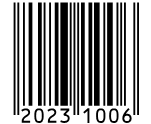 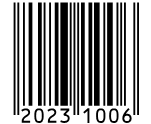 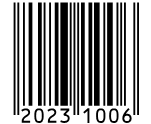 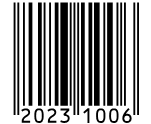 黒板お絵かき券
おかわり優先券
宿題かんべん券
席がえ発動券
♦♦♦♦♦♦♦♦♦♦♦♦♦♦♦♦♦♦♦♦♦♦♦♦♦♦♦♦♦♦♦♦♦♦♦♦♦
♦♦♦♦♦♦♦♦♦♦♦♦♦♦♦♦♦♦♦♦♦♦♦♦♦♦♦♦♦♦♦♦♦♦♦♦♦
♦♦♦♦♦♦♦♦♦♦♦♦♦♦♦♦♦♦♦♦♦♦♦♦♦♦♦♦♦♦♦♦♦♦♦♦♦
♦♦♦♦♦♦♦♦♦♦♦♦♦♦♦♦♦♦♦♦♦♦♦♦♦♦♦♦♦♦♦♦♦♦♦♦♦
期 限 切 れ
切り取り無効
期 限 切 れ
切り取り無効
期 限 切 れ
切り取り無効
期 限 切 れ
切り取り無効
自分の名前
自分の名前
自分の名前
自分の名前
Special Ticket for 6-1 members
Special Ticket for 6-1 members
Special Ticket for 6-1 members
Special Ticket for 6-1 members
このチケットについて
このチケットについて
このチケットについて
このチケットについて
・このチケットを先生に見せると、担任の先生の授業の間のみ、教室内の自
　由な場所で授業を受けることができます。ただし、許可された安全な場所
　だけです。
・担任の先生以外の時には使えません。
・このチケットを他の人にあげること、また売買はできません。
・表のバーコードに記された有効期限内に使いましょう。
・名前の無いもの、すでに切り取られたものは使用できません。
・カードの使用は一度きりです。常識の範囲内で楽しく使いましょう。
♦♦♦♦♦♦♦♦♦♦♦♦♦♦♦♦♦♦♦♦♦♦♦♦♦♦♦♦♦♦♦♦♦♦♦♦♦
♦♦♦♦♦♦♦♦♦♦♦♦♦♦♦♦♦♦♦♦♦♦♦♦♦♦♦♦♦♦♦♦♦♦♦♦♦
♦♦♦♦♦♦♦♦♦♦♦♦♦♦♦♦♦♦♦♦♦♦♦♦♦♦♦♦♦♦♦♦♦♦♦♦♦
♦♦♦♦♦♦♦♦♦♦♦♦♦♦♦♦♦♦♦♦♦♦♦♦♦♦♦♦♦♦♦♦♦♦♦♦♦
・このチケットを先生に見せると、休み時間の間、教室のピアノを弾くこと
　ができます。友達を誘ってもOKです。
・担任の先生以外の時には使えません。
・このチケットを他の人にあげること、また売買はできません。
・表のバーコードに記された有効期限内に使いましょう。
・名前の無いもの、すでに切り取られたものは使用できません。
・カードの使用は一度きりです。常識の範囲内で楽しく使いましょう。
・このチケットを先生に見せると、みんなから「おめでとう！」と言っても
　らえます。特にめでたいことがなくても言ってもらえます。
・担任の先生以外の時には使えません。
・このチケットを他の人にあげること、また売買はできません。
・表のバーコードに記された有効期限内に使いましょう。
・名前の無いもの、すでに切り取られたものは使用できません。
・カードの使用は一度きりです。常識の範囲内で楽しく使いましょう。
・このチケットを先生に見せると、先生の持っているシールを３枚もらうことができます。ただし、許可されたシールに限ります。
・担任の先生以外の時には使えません。
・このチケットを他の人にあげること、また売買はできません。
・表のバーコードに記された有効期限内に使いましょう。
・名前の無いもの、すでに切り取られたものは使用できません。
・カードの使用は一度きりです。常識の範囲内で楽しく使いましょう。
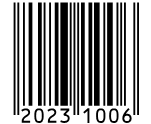 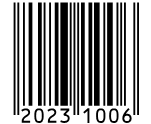 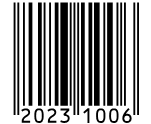 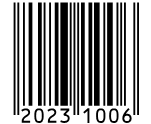 ペタペタ券
席移動券
おめでとう券
ピアノ演奏券
♦♦♦♦♦♦♦♦♦♦♦♦♦♦♦♦♦♦♦♦♦♦♦♦♦♦♦♦♦♦♦♦♦♦♦♦♦
♦♦♦♦♦♦♦♦♦♦♦♦♦♦♦♦♦♦♦♦♦♦♦♦♦♦♦♦♦♦♦♦♦♦♦♦♦
♦♦♦♦♦♦♦♦♦♦♦♦♦♦♦♦♦♦♦♦♦♦♦♦♦♦♦♦♦♦♦♦♦♦♦♦♦
♦♦♦♦♦♦♦♦♦♦♦♦♦♦♦♦♦♦♦♦♦♦♦♦♦♦♦♦♦♦♦♦♦♦♦♦♦
期 限 切 れ
切り取り無効
期 限 切 れ
切り取り無効
期 限 切 れ
切り取り無効
期 限 切 れ
切り取り無効
自分の名前
自分の名前
自分の名前
自分の名前
Special Ticket for 6-1 members
Special Ticket for 6-1 members
Special Ticket for 6-1 members
Special Ticket for 6-1 members
このチケットについて
このチケットについて
このチケットについて
このチケットについて
♦♦♦♦♦♦♦♦♦♦♦♦♦♦♦♦♦♦♦♦♦♦♦♦♦♦♦♦♦♦♦♦♦♦♦♦♦
♦♦♦♦♦♦♦♦♦♦♦♦♦♦♦♦♦♦♦♦♦♦♦♦♦♦♦♦♦♦♦♦♦♦♦♦♦
♦♦♦♦♦♦♦♦♦♦♦♦♦♦♦♦♦♦♦♦♦♦♦♦♦♦♦♦♦♦♦♦♦♦♦♦♦
♦♦♦♦♦♦♦♦♦♦♦♦♦♦♦♦♦♦♦♦♦♦♦♦♦♦♦♦♦♦♦♦♦♦♦♦♦
・このチケットを先生に見せると、１日の間、シャープペンを使って授業を
　受けることができます。
・担任の先生以外の時には使えません。
・このチケットを他の人にあげること、また売買はできません。
・表のバーコードに記された有効期限内に使いましょう。
・名前の無いもの、すでに切り取られたものは使用できません。
・カードの使用は一度きりです。常識の範囲内で楽しく使いましょう。
・このチケットを先生に見せると、10分間先生と場所を入れ替わり、黒板の
　前で授業をすることができます。
・担任の先生以外の時には使えません。
・このチケットを他の人にあげること、また売買はできません。
・表のバーコードに記された有効期限内に使いましょう。
・名前の無いもの、すでに切り取られたものは使用できません。
・カードの使用は一度きりです。常識の範囲内で楽しく使いましょう。
・このチケットを先生に見せると、その日の掃除を簡単掃除（５分）になり
　ます。ただし、きれいに掃除しましょう。窓閉め等も忘れずに。
・担任の先生以外の時には使えません。
・このチケットを他の人にあげること、また売買はできません。
・表のバーコードに記された有効期限内に使いましょう。
・名前の無いもの、すでに切り取られたものは使用できません。
・カードの使用は一度きりです。常識の範囲内で楽しく使いましょう。
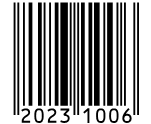 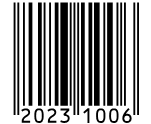 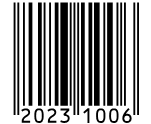 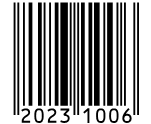 ・このチケットを先生に見せると、その日の掃除場所を選ぶことができます。
・担任の先生以外の時には使えません。
・このチケットを他の人にあげること、また売買はできません。
・表のバーコードに記された有効期限内に使いましょう。
・名前の無いもの、すでに切り取られたものは使用できません。
・カードの使用は一度きりです。常識の範囲内で楽しく使いましょう。
10分先生券
簡単掃除券
シャープペン使用券
掃除場所選択券
♦♦♦♦♦♦♦♦♦♦♦♦♦♦♦♦♦♦♦♦♦♦♦♦♦♦♦♦♦♦♦♦♦♦♦♦♦
♦♦♦♦♦♦♦♦♦♦♦♦♦♦♦♦♦♦♦♦♦♦♦♦♦♦♦♦♦♦♦♦♦♦♦♦♦
♦♦♦♦♦♦♦♦♦♦♦♦♦♦♦♦♦♦♦♦♦♦♦♦♦♦♦♦♦♦♦♦♦♦♦♦♦
♦♦♦♦♦♦♦♦♦♦♦♦♦♦♦♦♦♦♦♦♦♦♦♦♦♦♦♦♦♦♦♦♦♦♦♦♦
期 限 切 れ
切り取り無効
期 限 切 れ
切り取り無効
期 限 切 れ
切り取り無効
期 限 切 れ
切り取り無効
自分の名前
自分の名前
自分の名前
自分の名前
Special Ticket for 6-1 members
Special Ticket for 6-1 members
Special Ticket for 6-1 members
Special Ticket for 6-1 members
このチケットについて
このチケットについて
このチケットについて
このチケットについて
♦♦♦♦♦♦♦♦♦♦♦♦♦♦♦♦♦♦♦♦♦♦♦♦♦♦♦♦♦♦♦♦♦♦♦♦♦
♦♦♦♦♦♦♦♦♦♦♦♦♦♦♦♦♦♦♦♦♦♦♦♦♦♦♦♦♦♦♦♦♦♦♦♦♦
♦♦♦♦♦♦♦♦♦♦♦♦♦♦♦♦♦♦♦♦♦♦♦♦♦♦♦♦♦♦♦♦♦♦♦♦♦
♦♦♦♦♦♦♦♦♦♦♦♦♦♦♦♦♦♦♦♦♦♦♦♦♦♦♦♦♦♦♦♦♦♦♦♦♦
・このチケットを先生に見せると、その日限定の席がえをすることができます。
　席がえの方法や時間などは先生とよく相談しましょう。
・担任の先生以外の時には使えません。
・このチケットを他の人にあげること、また売買はできません。
・表のバーコードに記された有効期限内に使いましょう。
・名前の無いもの、すでに切り取られたものは使用できません。
・カードの使用は一度きりです。常識の範囲内で楽しく使いましょう。
・このチケットを先生に見せると、その日の時間割を入れ替えることができ
　ます。できるだけ朝の会までに伝えましょう。
・担任の先生以外の時には使えません。
・このチケットを他の人にあげること、また売買はできません。
・表のバーコードに記された有効期限内に使いましょう。
・名前の無いもの、すでに切り取られたものは使用できません。
・カードの使用は一度きりです。常識の範囲内で楽しく使いましょう。
・このチケットを先生に見せると、みんなで授業中にKahoot!をすることが
　できます。時期や内容はよく相談しましょう。
・担任の先生以外の時には使えません。
・このチケットを他の人にあげること、また売買はできません。
・表のバーコードに記された有効期限内に使いましょう。
・名前の無いもの、すでに切り取られたものは使用できません。
・カードの使用は一度きりです。常識の範囲内で楽しく使いましょう。
・このチケットを先生に見せると、クラスみんなでチャットができます。
　マナーを守って楽しみましょう。
・担任の先生以外の時には使えません。
・このチケットを他の人にあげること、また売買はできません。
・表のバーコードに記された有効期限内に使いましょう。
・名前の無いもの、すでに切り取られたものは使用できません。
・カードの使用は一度きりです。常識の範囲内で楽しく使いましょう。
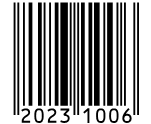 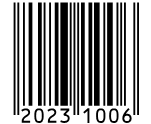 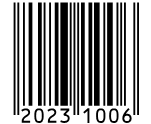 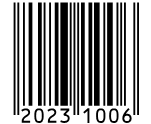 Kahoot!券
Chat券
時間割交換券
１日席がえ券
♦♦♦♦♦♦♦♦♦♦♦♦♦♦♦♦♦♦♦♦♦♦♦♦♦♦♦♦♦♦♦♦♦♦♦♦♦
♦♦♦♦♦♦♦♦♦♦♦♦♦♦♦♦♦♦♦♦♦♦♦♦♦♦♦♦♦♦♦♦♦♦♦♦♦
♦♦♦♦♦♦♦♦♦♦♦♦♦♦♦♦♦♦♦♦♦♦♦♦♦♦♦♦♦♦♦♦♦♦♦♦♦
♦♦♦♦♦♦♦♦♦♦♦♦♦♦♦♦♦♦♦♦♦♦♦♦♦♦♦♦♦♦♦♦♦♦♦♦♦
期 限 切 れ
切り取り無効
期 限 切 れ
切り取り無効
期 限 切 れ
切り取り無効
期 限 切 れ
切り取り無効
自分の名前
自分の名前
自分の名前
自分の名前
Special Ticket for 6-1 members
Special Ticket for 6-1 members
Special Ticket for 6-1 members
Special Ticket for 6-1 members
このチケットについて
このチケットについて
このチケットについて
このチケットについて
♦♦♦♦♦♦♦♦♦♦♦♦♦♦♦♦♦♦♦♦♦♦♦♦♦♦♦♦♦♦♦♦♦♦♦♦♦
♦♦♦♦♦♦♦♦♦♦♦♦♦♦♦♦♦♦♦♦♦♦♦♦♦♦♦♦♦♦♦♦♦♦♦♦♦
♦♦♦♦♦♦♦♦♦♦♦♦♦♦♦♦♦♦♦♦♦♦♦♦♦♦♦♦♦♦♦♦♦♦♦♦♦
♦♦♦♦♦♦♦♦♦♦♦♦♦♦♦♦♦♦♦♦♦♦♦♦♦♦♦♦♦♦♦♦♦♦♦♦♦
・このチケットを先生に見せると、クラスで10分間クロームブックで好きな
　ことをすることができます。マナーを守って使いましょう。
・担任の先生以外の時には使えません。
・このチケットを他の人にあげること、また売買はできません。
・表のバーコードに記された有効期限内に使いましょう。
・名前の無いもの、すでに切り取られたものは使用できません。
・カードの使用は一度きりです。常識の範囲内で楽しく使いましょう。
・このチケットを先生に見せると、１日の間、先生のイスと交換することがで
　きます。クッション性のある、くるくる回るイスをどうぞお楽しみください。
・担任の先生以外の時には使えません。
・このチケットを他の人にあげること、また売買はできません。
・表のバーコードに記された有効期限内に使いましょう。
・名前の無いもの、すでに切り取られたものは使用できません。
・カードの使用は一度きりです。常識の範囲内で楽しく使いましょう。
・このチケットを先生に見せると、友達がもらったチケットとどれでも同じ
　内容のことができます。非常に特別なチケットです。
・担任の先生以外の時には使えません。
・このチケットを他の人にあげること、また売買はできません。
・表のバーコードに記された有効期限内に使いましょう。
・名前の無いもの、すでに切り取られたものは使用できません。
・カードの使用は一度きりです。常識の範囲内で楽しく使いましょう。
・このチケットを先生に見せると、１日先生の机で授業を受けることができ
　ます。いつもより広い机での学習をお楽しみください。
・担任の先生以外の時には使えません。
・このチケットを他の人にあげること、また売買はできません。
・表のバーコードに記された有効期限内に使いましょう。
・名前の無いもの、すでに切り取られたものは使用できません。
・カードの使用は一度きりです。常識の範囲内で楽しく使いましょう。
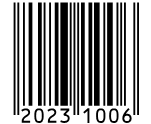 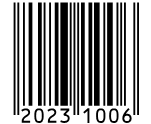 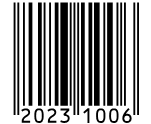 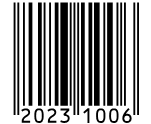 10分クローム券
先生の机使用券
先生のイス使用券
♦♦♦♦♦♦♦♦♦♦♦♦♦♦♦♦♦♦♦♦♦♦♦♦♦♦♦♦♦♦♦♦♦♦♦♦♦
♦♦♦♦♦♦♦♦♦♦♦♦♦♦♦♦♦♦♦♦♦♦♦♦♦♦♦♦♦♦♦♦♦♦♦♦♦
♦♦♦♦♦♦♦♦♦♦♦♦♦♦♦♦♦♦♦♦♦♦♦♦♦♦♦♦♦♦♦♦♦♦♦♦♦
♦♦♦♦♦♦♦♦♦♦♦♦♦♦♦♦♦♦♦♦♦♦♦♦♦♦♦♦♦♦♦♦♦♦♦♦♦
期 限 切 れ
切り取り無効
期 限 切 れ
切り取り無効
期 限 切 れ
切り取り無効
期 限 切 れ
切り取り無効
自分の名前
自分の名前
自分の名前
自分の名前
マネマネ券
Special Ticket for 6-1 members
Special Ticket for 6-1 members
Special Ticket for 6-1 members
Special Ticket for 6-1 members
このチケットについて
このチケットについて
このチケットについて
このチケットについて
・このチケットを先生に見せると、クラスのみんなに何かをお願いした時に
　「ははー！おおせの通りに！」と言ってもらえます。みんな言うだけで行
　動には移さないかもしれません。
・担任の先生以外の時には使えません。
・このチケットを他の人にあげること、また売買はできません。
・表のバーコードに記された有効期限内に使いましょう。
・名前の無いもの、すでに切り取られたものは使用できません。
・カードの使用は一度きりです。常識の範囲内で楽しく使いましょう。
・このチケットを先生に見せると、クラスのみんなで15分間のレクリエー
　ションをすることができます。内容は自分で考えたり、先生に相談したり
　しましょう。
・担任の先生以外の時には使えません。
・このチケットを他の人にあげること、また売買はできません。
・表のバーコードに記された有効期限内に使いましょう。
・名前の無いもの、すでに切り取られたものは使用できません。
・カードの使用は一度きりです。常識の範囲内で楽しく使いましょう。
・このチケットを先生に見せると、カラオケ大会を開くことができます。
　参加者を集めて楽しく歌いましょう。4グループ（20分間）限定です。
・音源は自分で用意しましょう。
・担任の先生以外の時には使えません。
・このチケットを他の人にあげること、また売買はできません。
・表のバーコードに記された有効期限内に使いましょう。
・名前の無いもの、すでに切り取られたものは使用できません。
・カードの使用は一度きりです。常識の範囲内で楽しく使いましょう。
♦♦♦♦♦♦♦♦♦♦♦♦♦♦♦♦♦♦♦♦♦♦♦♦♦♦♦♦♦♦♦♦♦♦♦♦♦
♦♦♦♦♦♦♦♦♦♦♦♦♦♦♦♦♦♦♦♦♦♦♦♦♦♦♦♦♦♦♦♦♦♦♦♦♦
♦♦♦♦♦♦♦♦♦♦♦♦♦♦♦♦♦♦♦♦♦♦♦♦♦♦♦♦♦♦♦♦♦♦♦♦♦
♦♦♦♦♦♦♦♦♦♦♦♦♦♦♦♦♦♦♦♦♦♦♦♦♦♦♦♦♦♦♦♦♦♦♦♦♦
・このチケットを先生に見せると、クラスのみんなで屋上に行くことができます。天気の悪い日は使えません。
・担任の先生以外の時には使えません。
・このチケットを他の人にあげること、また売買はできません。
・表のバーコードに記された有効期限内に使いましょう。
・名前の無いもの、すでに切り取られたものは使用できません。
・カードの使用は一度きりです。常識の範囲内で楽しく使いましょう。
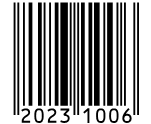 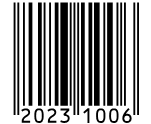 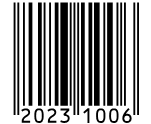 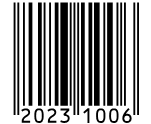 極上の屋上券
カラオ券
レクレク券
一日王様券
♦♦♦♦♦♦♦♦♦♦♦♦♦♦♦♦♦♦♦♦♦♦♦♦♦♦♦♦♦♦♦♦♦♦♦♦♦
♦♦♦♦♦♦♦♦♦♦♦♦♦♦♦♦♦♦♦♦♦♦♦♦♦♦♦♦♦♦♦♦♦♦♦♦♦
♦♦♦♦♦♦♦♦♦♦♦♦♦♦♦♦♦♦♦♦♦♦♦♦♦♦♦♦♦♦♦♦♦♦♦♦♦
♦♦♦♦♦♦♦♦♦♦♦♦♦♦♦♦♦♦♦♦♦♦♦♦♦♦♦♦♦♦♦♦♦♦♦♦♦
期 限 切 れ
切り取り無効
期 限 切 れ
切り取り無効
期 限 切 れ
切り取り無効
期 限 切 れ
切り取り無効
自分の名前
自分の名前
自分の名前
自分の名前
Special Ticket for 6-1 members
Special Ticket for 6-1 members
Special Ticket for 6-1 members
Special Ticket for 6-1 members
このチケットについて
このチケットについて
このチケットについて
このチケットについて
・このチケットを先生に見せると、15分間ぱ行しか使ってはいけなくなり
　ます。「こんにちは」と言いたい時も「ぽんぴぴぱ」と言います。
・「ん」や「っ」は使えます。
・担任の先生以外の時には使えません。
・このチケットを他の人にあげること、また売買はできません。
・表のバーコードに記された有効期限内に使いましょう。
・名前の無いもの、すでに切り取られたものは使用できません。
・カードの使用は一度きりです。常識の範囲内で楽しく使いましょう。
♦♦♦♦♦♦♦♦♦♦♦♦♦♦♦♦♦♦♦♦♦♦♦♦♦♦♦♦♦♦♦♦♦♦♦♦♦
♦♦♦♦♦♦♦♦♦♦♦♦♦♦♦♦♦♦♦♦♦♦♦♦♦♦♦♦♦♦♦♦♦♦♦♦♦
♦♦♦♦♦♦♦♦♦♦♦♦♦♦♦♦♦♦♦♦♦♦♦♦♦♦♦♦♦♦♦♦♦♦♦♦♦
♦♦♦♦♦♦♦♦♦♦♦♦♦♦♦♦♦♦♦♦♦♦♦♦♦♦♦♦♦♦♦♦♦♦♦♦♦
・このチケットを先生に見せると、10分間、英語しか使ってはいけなくな
　ります。なんとか頑張って伝えましょう。
・担任の先生以外の時には使えません。
・このチケットを他の人にあげること、また売買はできません。
・表のバーコードに記された有効期限内に使いましょう。
・名前の無いもの、すでに切り取られたものは使用できません。
・カードの使用は一度きりです。常識の範囲内で楽しく使いましょう。
・このチケットを先生に見せると、１０分間声を出してはいけなくなります。
・声を出したら、みんなからじっと真顔で見つめられます。
・担任の先生以外の時には使えません。
・このチケットを他の人にあげること、また売買はできません。
・表のバーコードに記された有効期限内に使いましょう。
・名前の無いもの、すでに切り取られたものは使用できません。
・カードの使用は一度きりです。常識の範囲内で楽しく使いましょう。
・このチケットを先生に見せると、１０分優先的に指名されます。
・発表の時などに使えます。係などの重要な決め事の時には使えません。
・担任の先生以外の時には使えません。
・このチケットを他の人にあげること、また売買はできません。
・表のバーコードに記された有効期限内に使いましょう。
・名前の無いもの、すでに切り取られたものは使用できません。
・カードの使用は一度きりです。常識の範囲内で楽しく使いましょう。
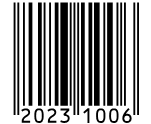 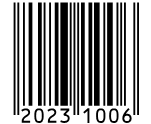 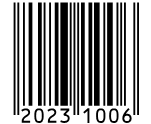 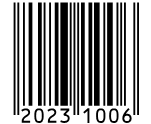 しーん券
当ててくれ券
英券
ぱぴぷ券
♦♦♦♦♦♦♦♦♦♦♦♦♦♦♦♦♦♦♦♦♦♦♦♦♦♦♦♦♦♦♦♦♦♦♦♦♦
♦♦♦♦♦♦♦♦♦♦♦♦♦♦♦♦♦♦♦♦♦♦♦♦♦♦♦♦♦♦♦♦♦♦♦♦♦
♦♦♦♦♦♦♦♦♦♦♦♦♦♦♦♦♦♦♦♦♦♦♦♦♦♦♦♦♦♦♦♦♦♦♦♦♦
♦♦♦♦♦♦♦♦♦♦♦♦♦♦♦♦♦♦♦♦♦♦♦♦♦♦♦♦♦♦♦♦♦♦♦♦♦
期 限 切 れ
切り取り無効
期 限 切 れ
切り取り無効
期 限 切 れ
切り取り無効
期 限 切 れ
切り取り無効
自分の名前
自分の名前
自分の名前
自分の名前
Special Ticket for 6-1 members
Special Ticket for 6-1 members
Special Ticket for 6-1 members
Special Ticket for 6-1 members
このチケットについて
このチケットについて
このチケットについて
このチケットについて
・このチケットを先生に見せると、給食当番か掃除当番を１日休むことがで
　きます。
・人が足りない時には使えません。
・担任の先生以外の時には使えません。
・このチケットを他の人にあげること、また売買はできません。
・表のバーコードに記された有効期限内に使いましょう。
・名前の無いもの、すでに切り取られたものは使用できません。
・カードの使用は一度きりです。常識の範囲内で楽しく使いましょう。
♦♦♦♦♦♦♦♦♦♦♦♦♦♦♦♦♦♦♦♦♦♦♦♦♦♦♦♦♦♦♦♦♦♦♦♦♦
♦♦♦♦♦♦♦♦♦♦♦♦♦♦♦♦♦♦♦♦♦♦♦♦♦♦♦♦♦♦♦♦♦♦♦♦♦
♦♦♦♦♦♦♦♦♦♦♦♦♦♦♦♦♦♦♦♦♦♦♦♦♦♦♦♦♦♦♦♦♦♦♦♦♦
♦♦♦♦♦♦♦♦♦♦♦♦♦♦♦♦♦♦♦♦♦♦♦♦♦♦♦♦♦♦♦♦♦♦♦♦♦
・このチケットを先生に見せると、クラスのみんなが晴れの日でもカード
　ゲームをすることができます。
・担任の先生以外の時には使えません。
・このチケットを他の人にあげること、また売買はできません。
・表のバーコードに記された有効期限内に使いましょう。
・名前の無いもの、すでに切り取られたものは使用できません。
・カードの使用は一度きりです。常識の範囲内で楽しく使いましょう。
・このチケットを先生に見せると、１日の間、先生のものを1つ借りること
　ができます。個人情報に関わるものには使えません。
・担任の先生以外の時には使えません。
・このチケットを他の人にあげること、また売買はできません。
・表のバーコードに記された有効期限内に使いましょう。
・名前の無いもの、すでに切り取られたものは使用できません。
・カードの使用は一度きりです。常識の範囲内で楽しく使いましょう。
・このチケットを先生に見せると、１時間読書タイムを作ることができます。
　たまにはみんなでゆっくり本を読みましょう。私語厳禁です。
・担任の先生以外の時には使えません。
・このチケットを他の人にあげること、また売買はできません。
・表のバーコードに記された有効期限内に使いましょう。
・名前の無いもの、すでに切り取られたものは使用できません。
・カードの使用は一度きりです。常識の範囲内で楽しく使いましょう。
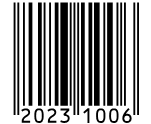 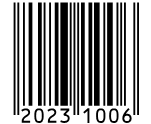 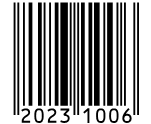 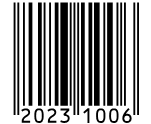 堂々とサボり券
レンタル券
晴れの日トランプ券
たまにはゆっくり読書券
♦♦♦♦♦♦♦♦♦♦♦♦♦♦♦♦♦♦♦♦♦♦♦♦♦♦♦♦♦♦♦♦♦♦♦♦♦
♦♦♦♦♦♦♦♦♦♦♦♦♦♦♦♦♦♦♦♦♦♦♦♦♦♦♦♦♦♦♦♦♦♦♦♦♦
♦♦♦♦♦♦♦♦♦♦♦♦♦♦♦♦♦♦♦♦♦♦♦♦♦♦♦♦♦♦♦♦♦♦♦♦♦
♦♦♦♦♦♦♦♦♦♦♦♦♦♦♦♦♦♦♦♦♦♦♦♦♦♦♦♦♦♦♦♦♦♦♦♦♦
期 限 切 れ
切り取り無効
期 限 切 れ
切り取り無効
期 限 切 れ
切り取り無効
期 限 切 れ
切り取り無効
自分の名前
自分の名前
自分の名前
自分の名前
Special Ticket for 6-1 members
Special Ticket for 6-1 members
Special Ticket for 6-1 members
Special Ticket for 6-1 members
このチケットについて
このチケットについて
このチケットについて
このチケットについて
♦♦♦♦♦♦♦♦♦♦♦♦♦♦♦♦♦♦♦♦♦♦♦♦♦♦♦♦♦♦♦♦♦♦♦♦♦
♦♦♦♦♦♦♦♦♦♦♦♦♦♦♦♦♦♦♦♦♦♦♦♦♦♦♦♦♦♦♦♦♦♦♦♦♦
♦♦♦♦♦♦♦♦♦♦♦♦♦♦♦♦♦♦♦♦♦♦♦♦♦♦♦♦♦♦♦♦♦♦♦♦♦
♦♦♦♦♦♦♦♦♦♦♦♦♦♦♦♦♦♦♦♦♦♦♦♦♦♦♦♦♦♦♦♦♦♦♦♦♦
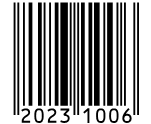 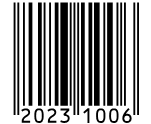 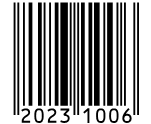 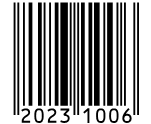 ・このチケットを先生に見せると、
・担任の先生以外の時には使えません。
・このチケットを他の人にあげること、また売買はできません。
・表のバーコードに記された有効期限内に使いましょう。
・名前の無いもの、すでに切り取られたものは使用できません。
・カードの使用は一度きりです。常識の範囲内で楽しく使いましょう。
・このチケットを先生に見せると、
・担任の先生以外の時には使えません。
・このチケットを他の人にあげること、また売買はできません。
・表のバーコードに記された有効期限内に使いましょう。
・名前の無いもの、すでに切り取られたものは使用できません。
・カードの使用は一度きりです。常識の範囲内で楽しく使いましょう。
・このチケットを先生に見せると、
・担任の先生以外の時には使えません。
・このチケットを他の人にあげること、また売買はできません。
・表のバーコードに記された有効期限内に使いましょう。
・名前の無いもの、すでに切り取られたものは使用できません。
・カードの使用は一度きりです。常識の範囲内で楽しく使いましょう。
・このチケットを先生に見せると、
・担任の先生以外の時には使えません。
・このチケットを他の人にあげること、また売買はできません。
・表のバーコードに記された有効期限内に使いましょう。
・名前の無いもの、すでに切り取られたものは使用できません。
・カードの使用は一度きりです。常識の範囲内で楽しく使いましょう。
黒板お絵かき券
おかわり優先券
宿題かんべん券
席がえ発動券
♦♦♦♦♦♦♦♦♦♦♦♦♦♦♦♦♦♦♦♦♦♦♦♦♦♦♦♦♦♦♦♦♦♦♦♦♦
♦♦♦♦♦♦♦♦♦♦♦♦♦♦♦♦♦♦♦♦♦♦♦♦♦♦♦♦♦♦♦♦♦♦♦♦♦
♦♦♦♦♦♦♦♦♦♦♦♦♦♦♦♦♦♦♦♦♦♦♦♦♦♦♦♦♦♦♦♦♦♦♦♦♦
♦♦♦♦♦♦♦♦♦♦♦♦♦♦♦♦♦♦♦♦♦♦♦♦♦♦♦♦♦♦♦♦♦♦♦♦♦
期 限 切 れ
切り取り無効
期 限 切 れ
切り取り無効
期 限 切 れ
切り取り無効
期 限 切 れ
切り取り無効
自分の名前
自分の名前
自分の名前
自分の名前